عبق الماضي وجديد الحاضر
قام عدد من الطالبات السنة التحضيرية لجامعة المجمعة بالزلفي بالمشاركة بالأنشطة الطلابية وذلك  يوم الأربعاء الموافق 19 / 2 /1436 هـ كنشاط لمادة الرياضيات أثناء الفترة الصباحية تحت عنوان عبق الماضي و جديد الحاضر وقد تضمن النشاط  المواضيع التالية:
تعريف عن السنة التحضيرية.
المقارنة بين الحاضر والماضي .
وتم طرح البرنامج على النحو التالي:
 عرض ( Power point ) للطالبات تعريفي لسنة التحضيرية.
بازار بيع للأكلات الماضية والحاضرة.
تم توزيع على الحضور  مغلفات من حلويات الماضي .
وفي نهاية النشاط  أتفق الطالبات بأن يكون المردود المادي لصالح أيتام الجمعية الخيرية طالبين من الله التوفيق والنجاح 
موظفات السنة التحضيرية
أماني المقحم
أنفال البدر
سعاد المقحم
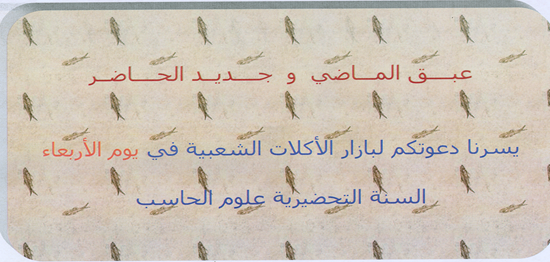